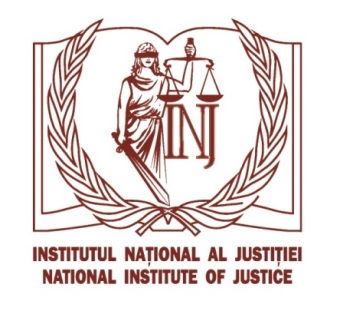 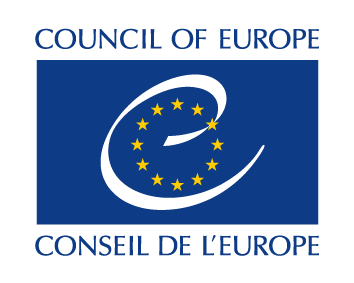 „Access to Justice for Women Victims of Violence”

Regional conference of the PGG Regional Project
“Strengthening Access to Justice for Women Victims of Violence in the Six Eastern Partnership Countries”

18-19 October 2018
Strasbourg, France
3 training seminars "Women's rights and their access to justice. Accession to the legal profession ",
organized at the National Institute of Justice, with the support of the Council of Europe
within the project "Improving women's access to justice in five Eastern Partnership countries“.
Experts : 
Diana Scobioală, Director of NIJ, PhD 
     in Law, Associate Professor, NIJ trainer; 

Olga Dorul, PhD in Law, Associate Professor, NIJ trainer;

Iustina Ionescu, Anti-discrimination Expert; 

Corina Voicu, Director of the Legislation, Documentation and Contentious Division of the Superior Council of Magistracy of Romania;

Raluca Popa, Program Manager, Department 
    of Equality, Gender Equality Unit of the Council 
    of Europe.
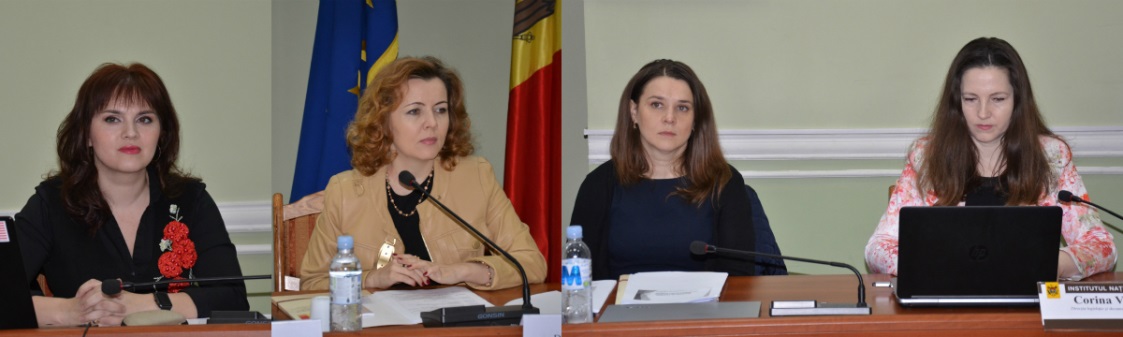 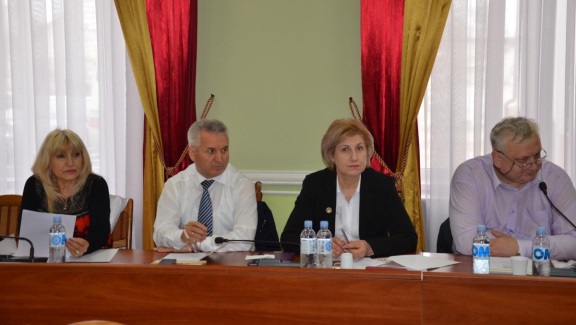 The project "Improving Women's Access to Justice in The 
Eastern Partnership Countries"
05-06.04.2016 - Women's rights. Access to justice. The Legal Profession accession.
                           Participants:                       judges – 14
                                                                     prosecutors   – 14
1
08-09.06.2016 - Women's rights. Access to justice. The Legal Profession accession.
                           Participants:                      judges – 25
                                                                    prosecutors   – 10
2
26-27.09.2016 - Women's rights. Access to justice. The Legal Profession accession.
                            Participants:                     judges – 4
                                                                     prosecutors   – 15
                                                                     NIJ staff - 5
3
The main beneficiaries of the on-going training seminars in the area of 
Women's Rights and their access to justice. Accession to the legal profession
85 beneficiaries
43
judges
39
prosecutors
3
NIJ staff
24-25 October, 2016
Regional Conference organized by the NIJ 
in partnership with the Council of Europe
The next steps on integrating issues such as women's rights, gender equality and equal access to 
justice in the training plan of professionals in the justice sector have been discussed during the 
conference. The training manual entitled "Ensuring women's access to justice" was also presented.
Online resources. National Institute of Justice
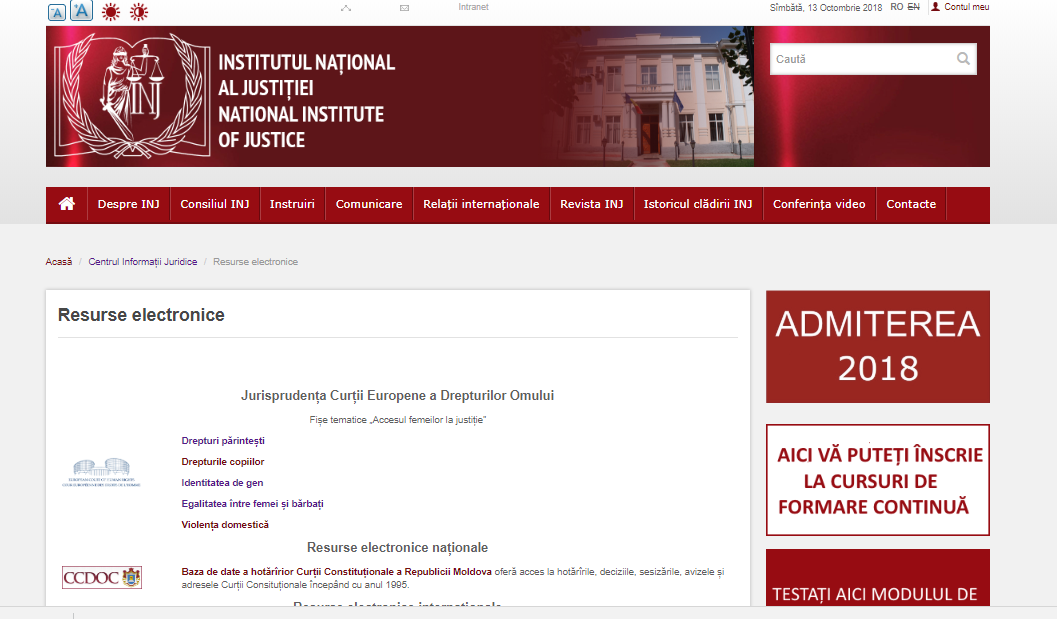 Online resources. Library. National Institute of Justice
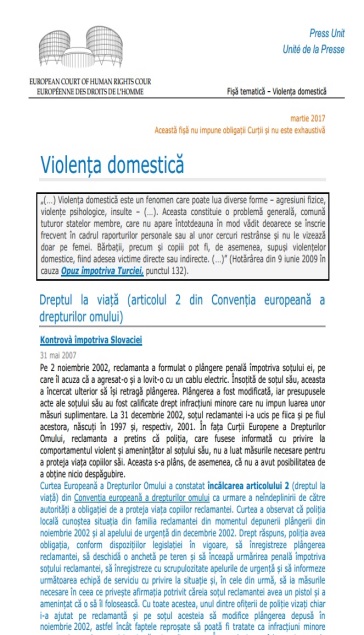 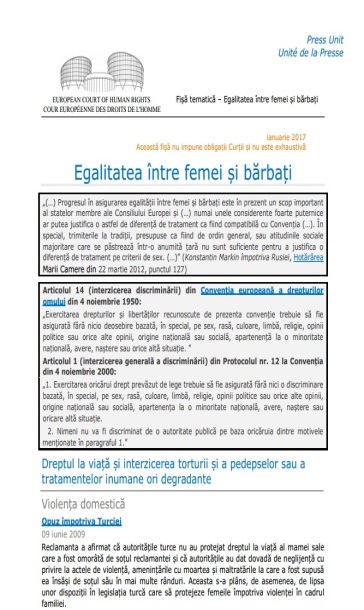 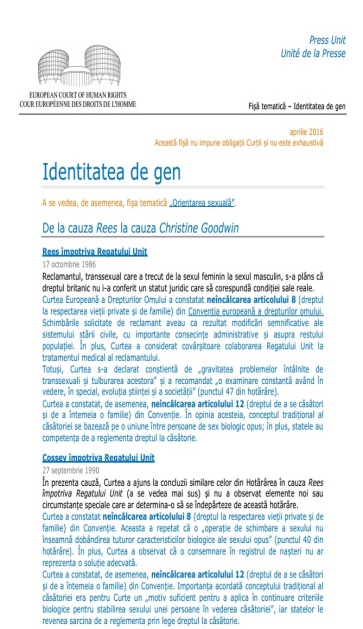 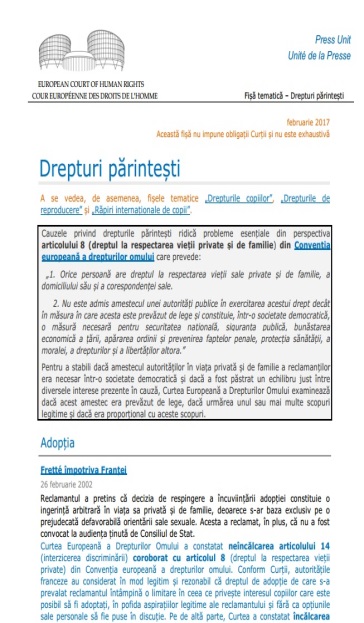 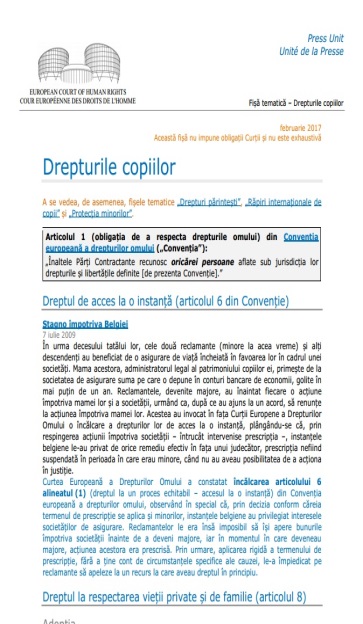 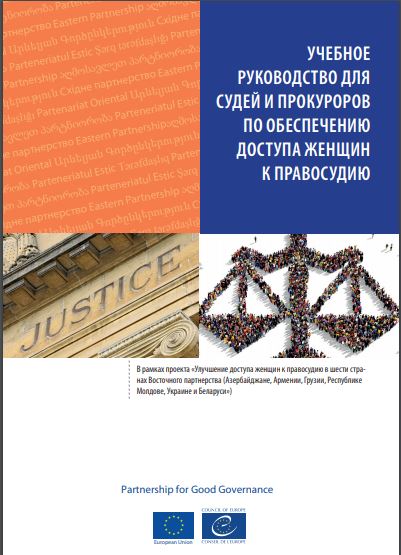 Ensuring women's access to justice
Training manual for judges and prosecutors
Workshops  in Strasbourg, Kiyev, 
Tbilisi
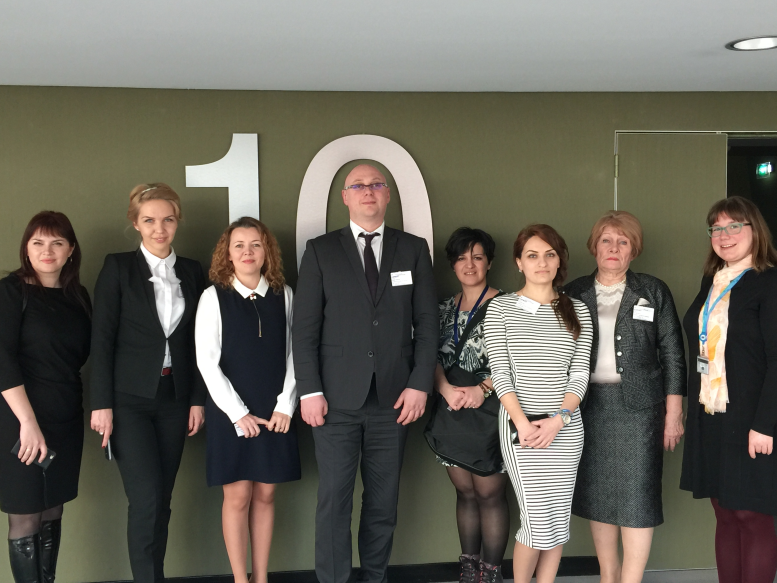 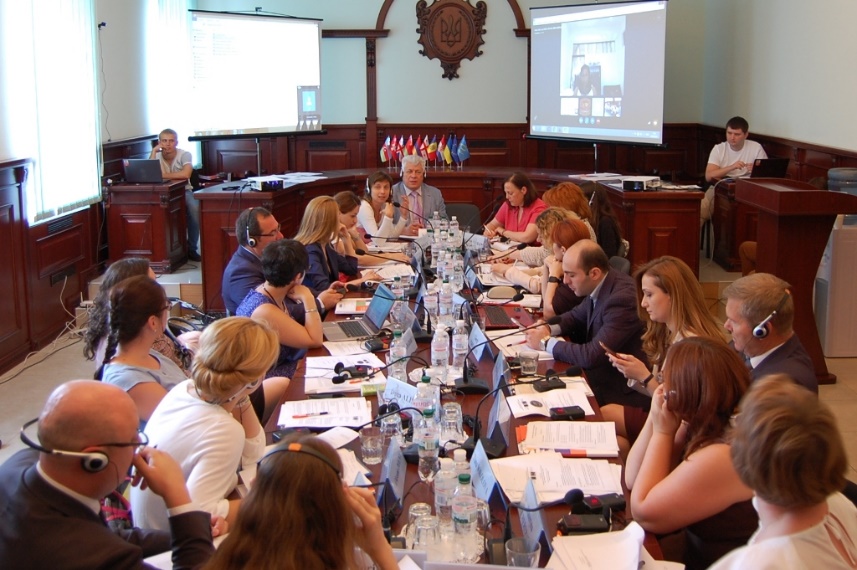 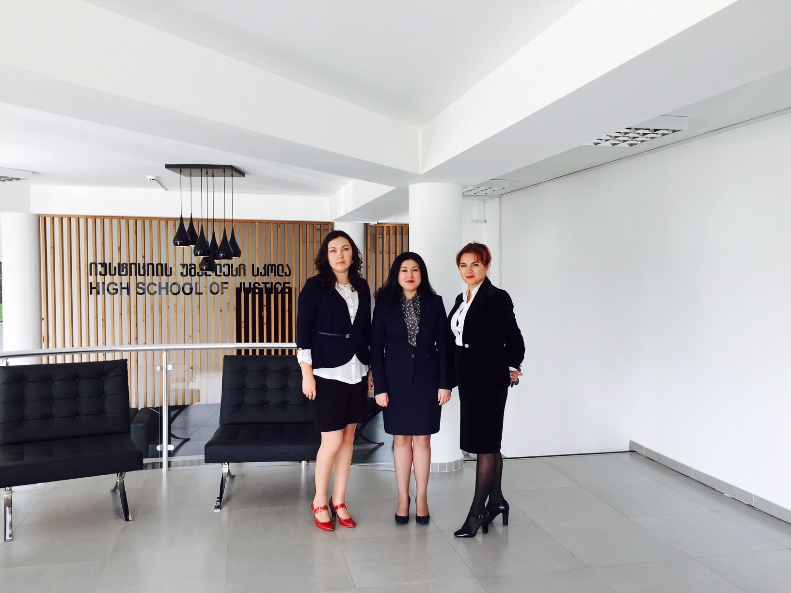 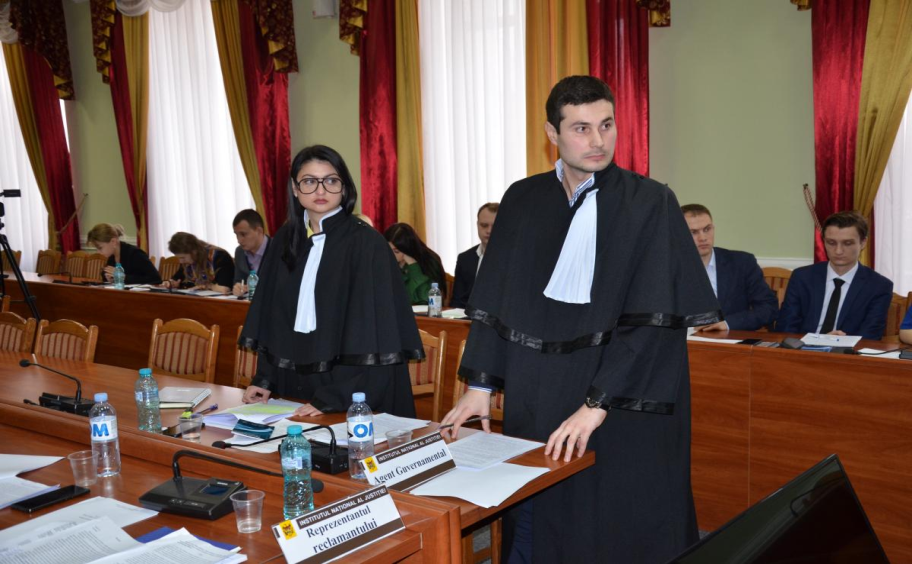 The simulation of the moot court
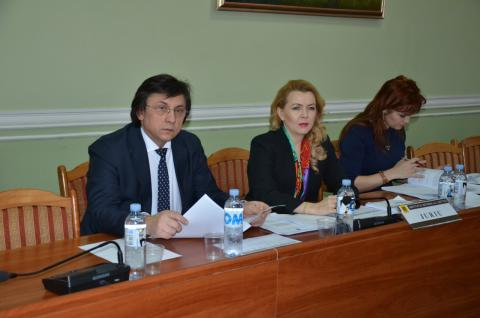 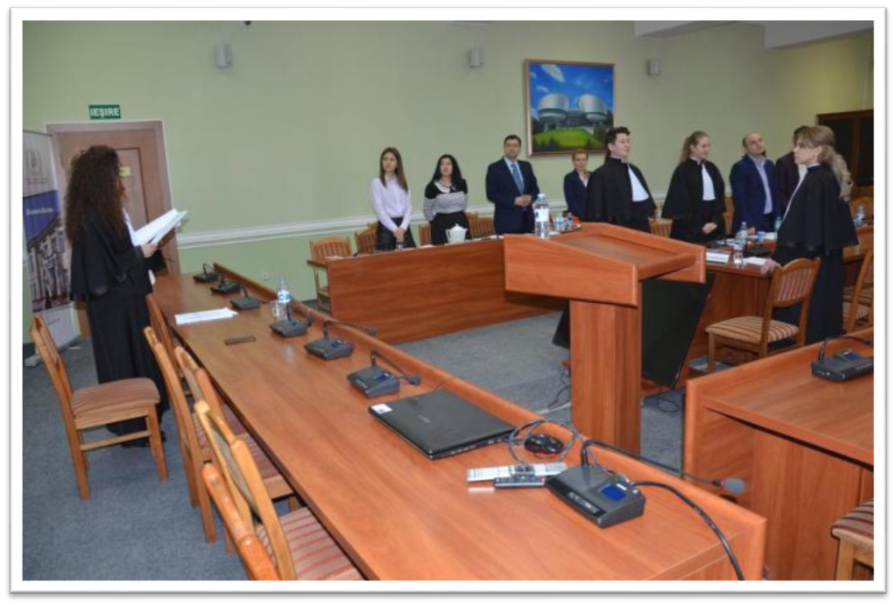 On-going training
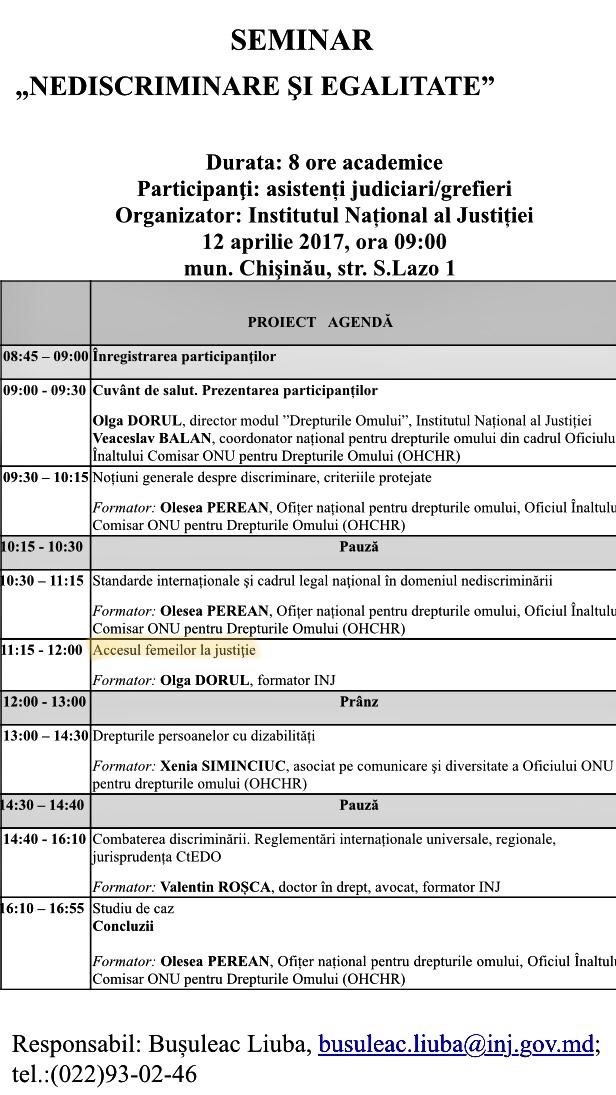 2016-2018
12 seminars
220 beneficiaries
Cooperation with NGOs
Women’s Law Center
2016 – 2018: 16 Trainings

447 trained persons – judges, prosecutors, lawyers,
                                    police officers, court staff
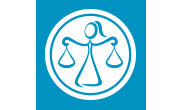 Research: Guide on the implementation of legislation on prevention and punishment of domestic violence

Concept and forms of violence
Myths and realities
International standards
Civil aspects
Criminal aspects
Procedural law
Thank you for 
Your attention!